How clinicians use data to make an impact on clinical outcomes
Pawan Randev
GP Cancer Lead EMSCN
GP Lead WLCCG
GP Trainer and Appraiser
Primary Care Use of Data
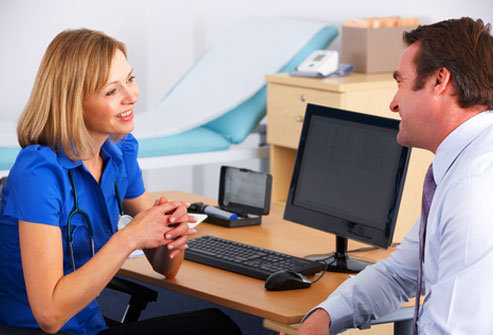 Direct Patient Contact

Practice Level Data

Locality/Federation Level

CCG Level

SCN Level Strategy
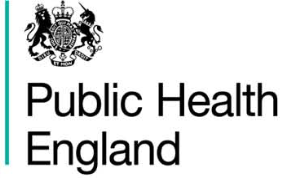 [Speaker Notes: Direct Patient Contact – making clinical decisions]
What GPs can use data for
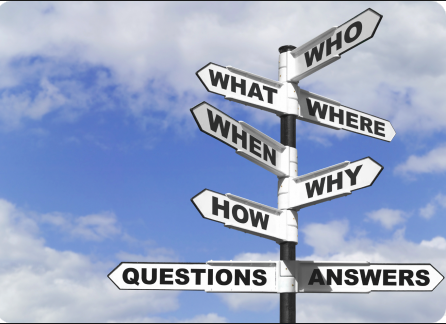 GPs generate data!!
Patient Care
Audit
Benchmarking
Practice QI
Revalidation
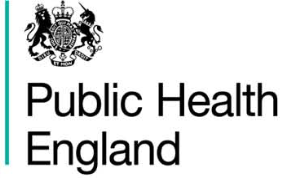 Clinical engagement – the front line
Data – the numbers

Information – What the numbers mean in my practice? Am I doing well or not?

Useful Knowledge – How does it alter my patient management?

Wisdom – Sustained Practice level changes
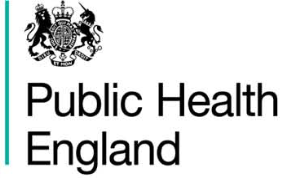 [Speaker Notes: Always linking to patients]
What is the challenge?
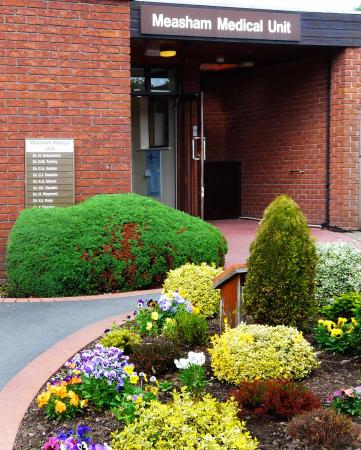 13,000 patients 

>50,000 consultations per year

270, 2 week wait referrals per year

60 New Cancers per year

Qualitative (narrative) vs Quantity
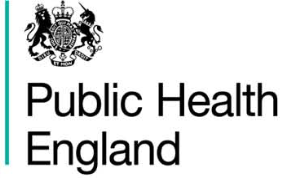 [Speaker Notes: Measham data
8-12 from screening
Cancer is a small part of the overall activity of general practice
How to see, own and manage own data and the reward for so doing]
Begin and end at the patient
[Speaker Notes: The general principle is to begin and end at the patient when working with primary care]
Begin and end at the patient
Patient Records

Prompts

Risk Calculators
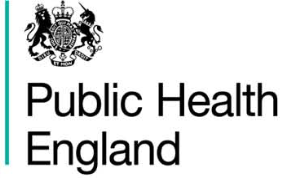 [Speaker Notes: The elements that GPs use every day]
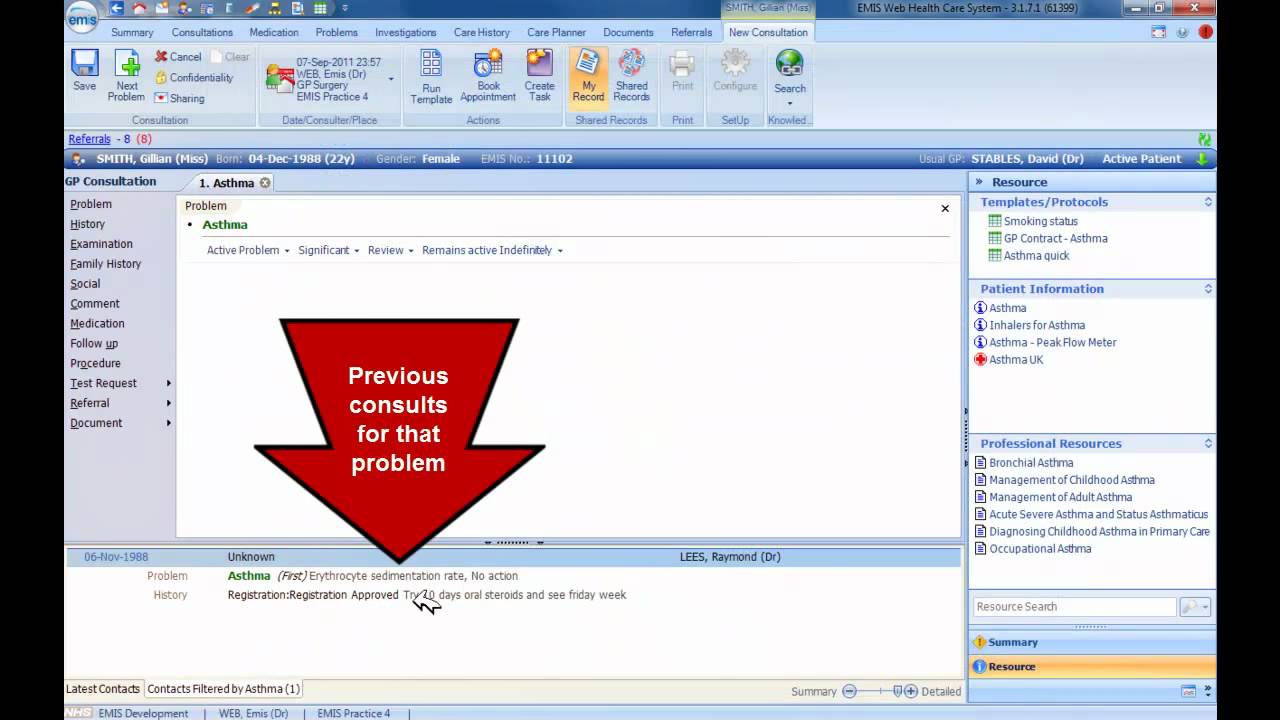 [Speaker Notes: EMIS Web – 50-60% of all systems
SystmOne and Vision]
Prompts
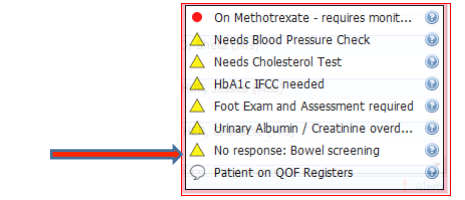 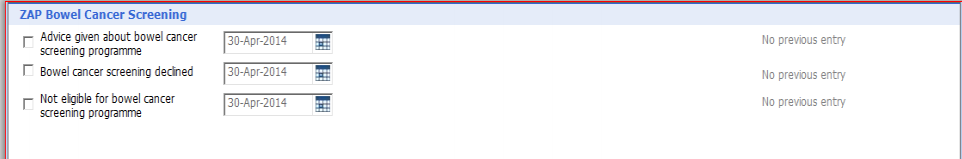 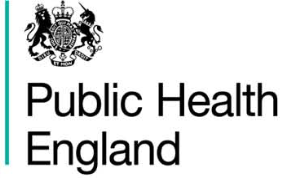 [Speaker Notes: Letter to Patients]
Qcancer – Emis Web
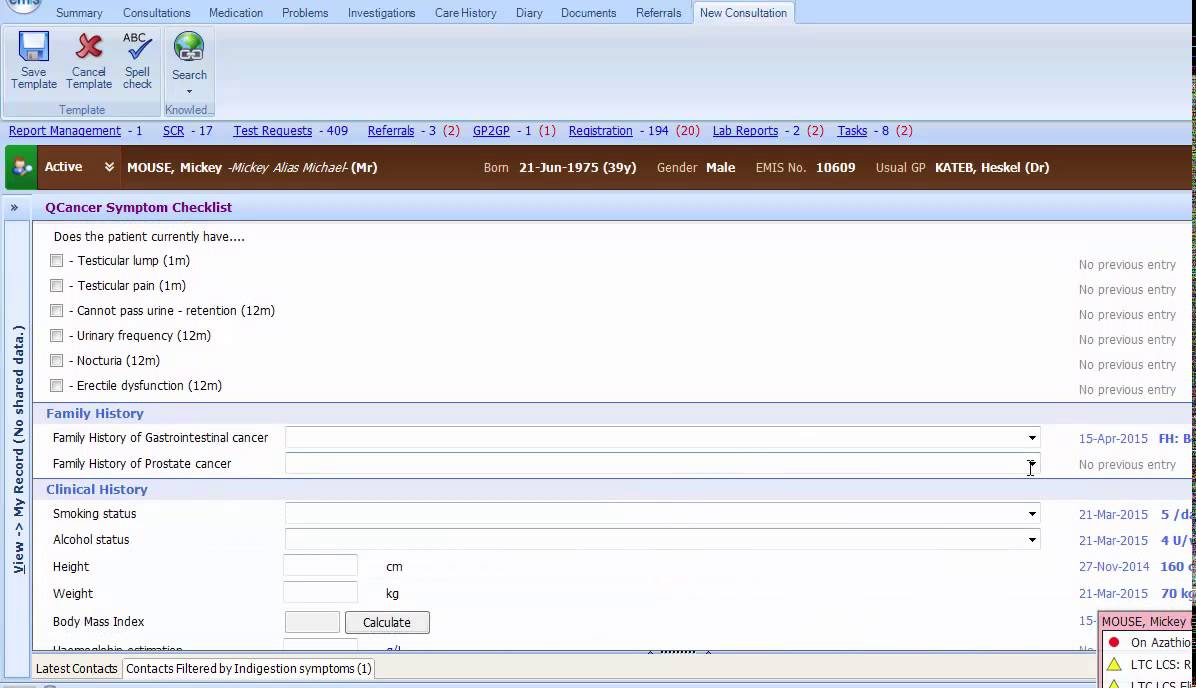 Begin and end at the patient –Practice Level Indicators
QoF – New Cancers diagnosed

Practice Profiles

Cancer Audits

Cancer SEAs
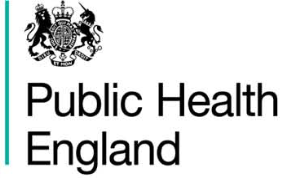 [Speaker Notes: 11 years worth of Qof cancer data]
Begin and end at the patient –Practice Profile Domains
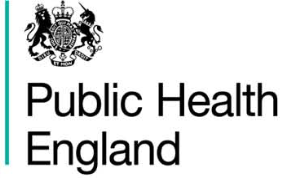 [Speaker Notes: & stage at diagnosis]
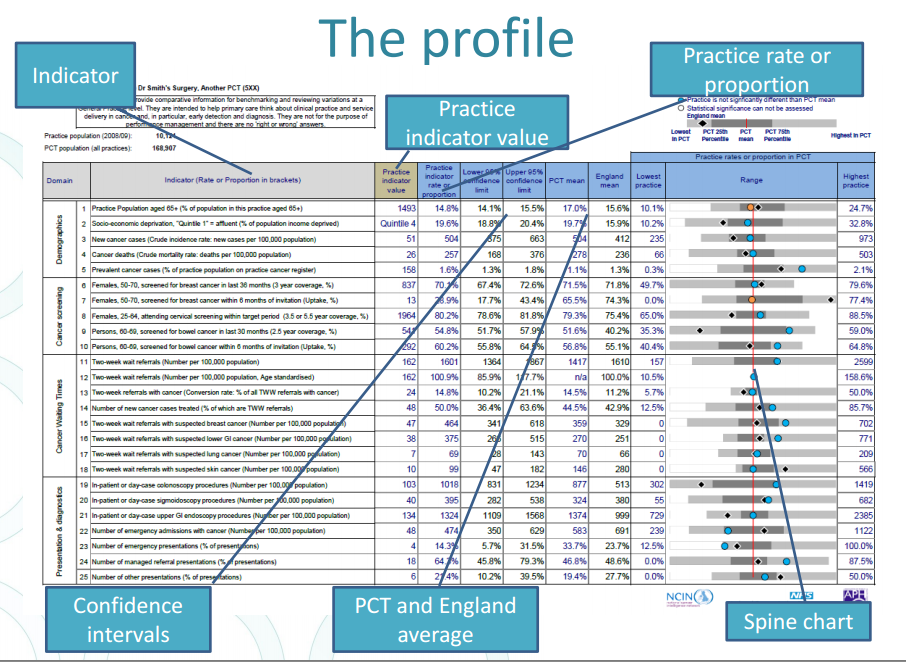 Practice Profile
New Cancers Audit
A real audit
Cancer SEA
[Speaker Notes: Discussed at practice meetings and at appraisal
Need Training]
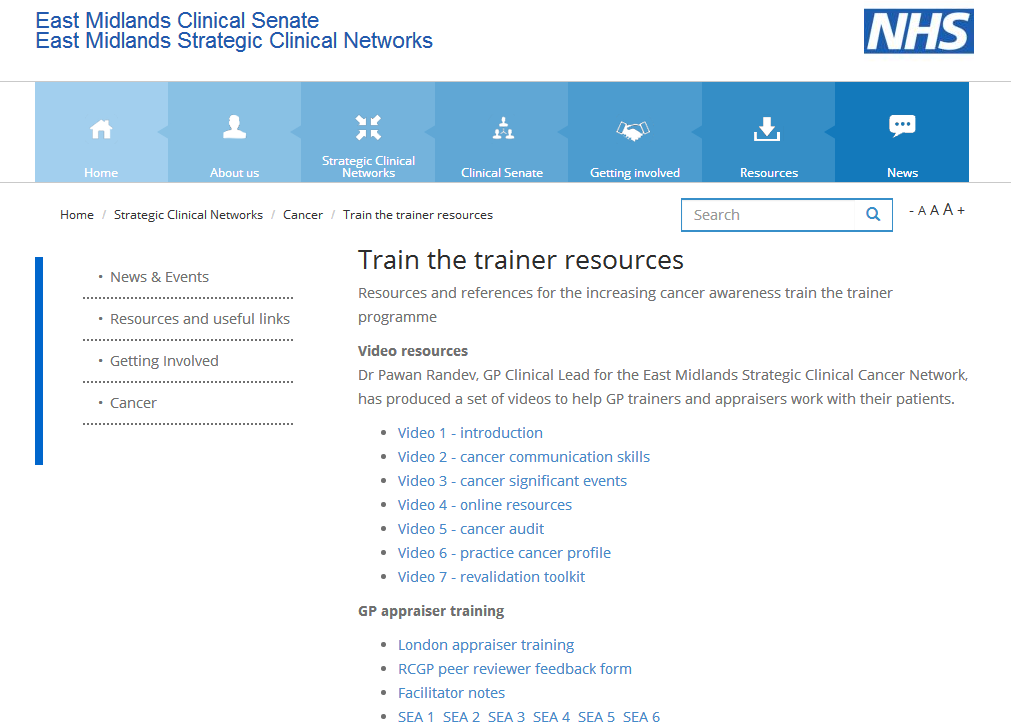 [Speaker Notes: GPs need training to understand the data and how to apply it]
Begin and end at the patient –Integrating the data
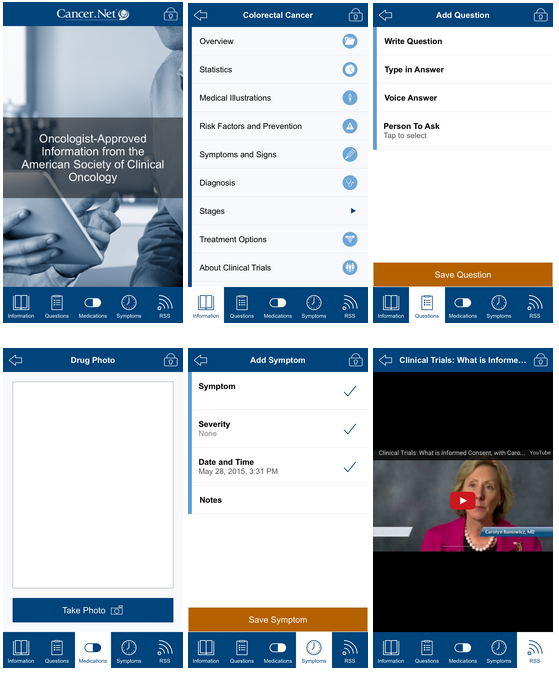 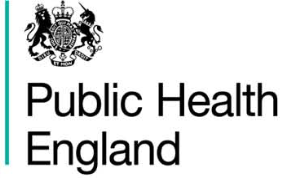 [Speaker Notes: Patien t Level
Whose data?]
Begin and end at the patient –Engaging the Clinicians
Bringing together data (feedback) on individual and practice performance in order to produce sustainable change
Motivate, educate and reward professionals
Multi-use data (appraisal/governance)
Recognise the environmental challenges
Work with CCGs/Federations/PH/Patients
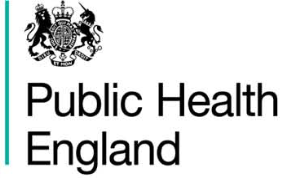 [Speaker Notes: Patient Level]
Begin and end at the patient –Questions?
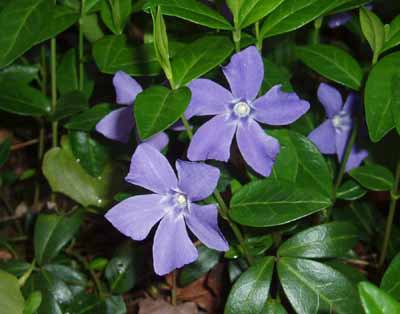 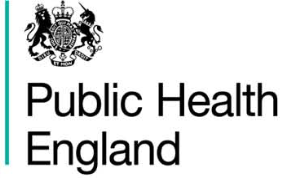 [Speaker Notes: Patient Level]